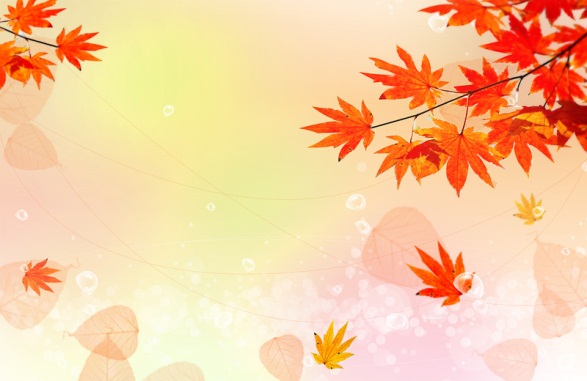 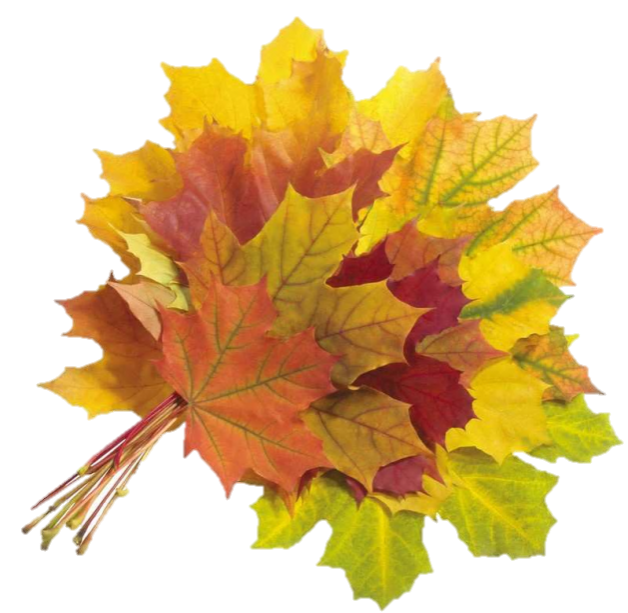 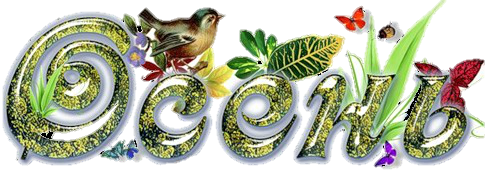 Воспитатели:Бондаренко М.С.
Канцибер Л.В.
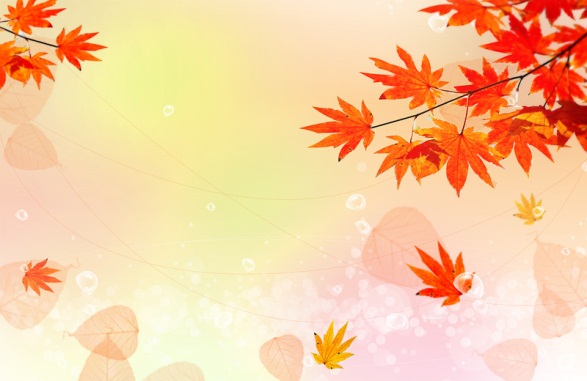 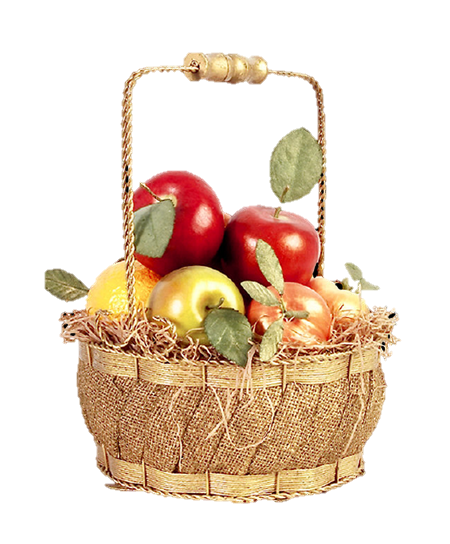 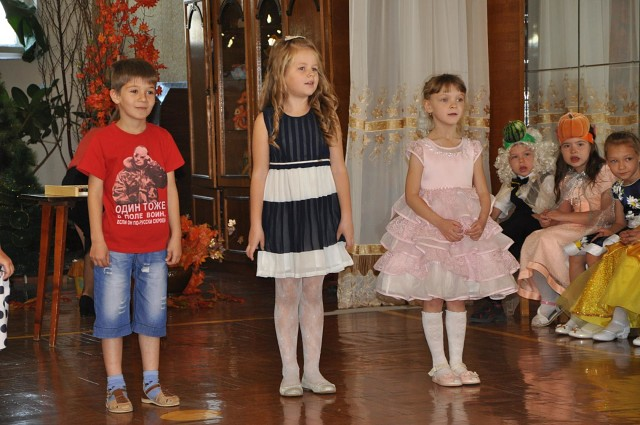 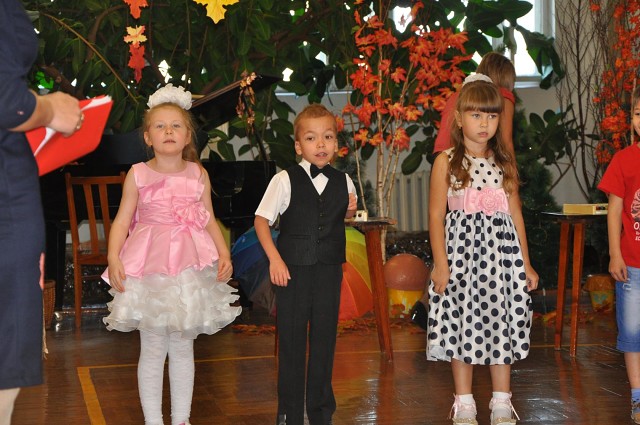 Заглянул сегодня праздник
 в каждый дом      Потому, что 
бродит осень за окном.      Заглянул осенний праздник в детский сад,      Чтоб порадовать и взрослых, и ребят!
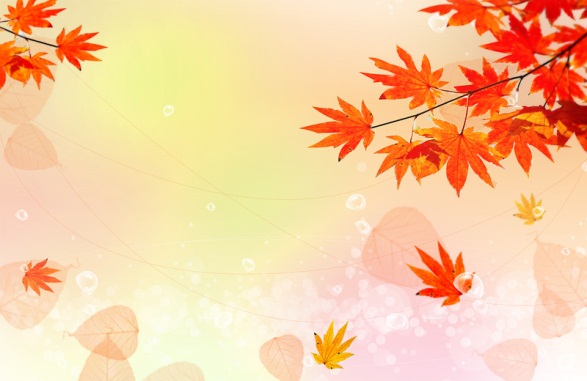 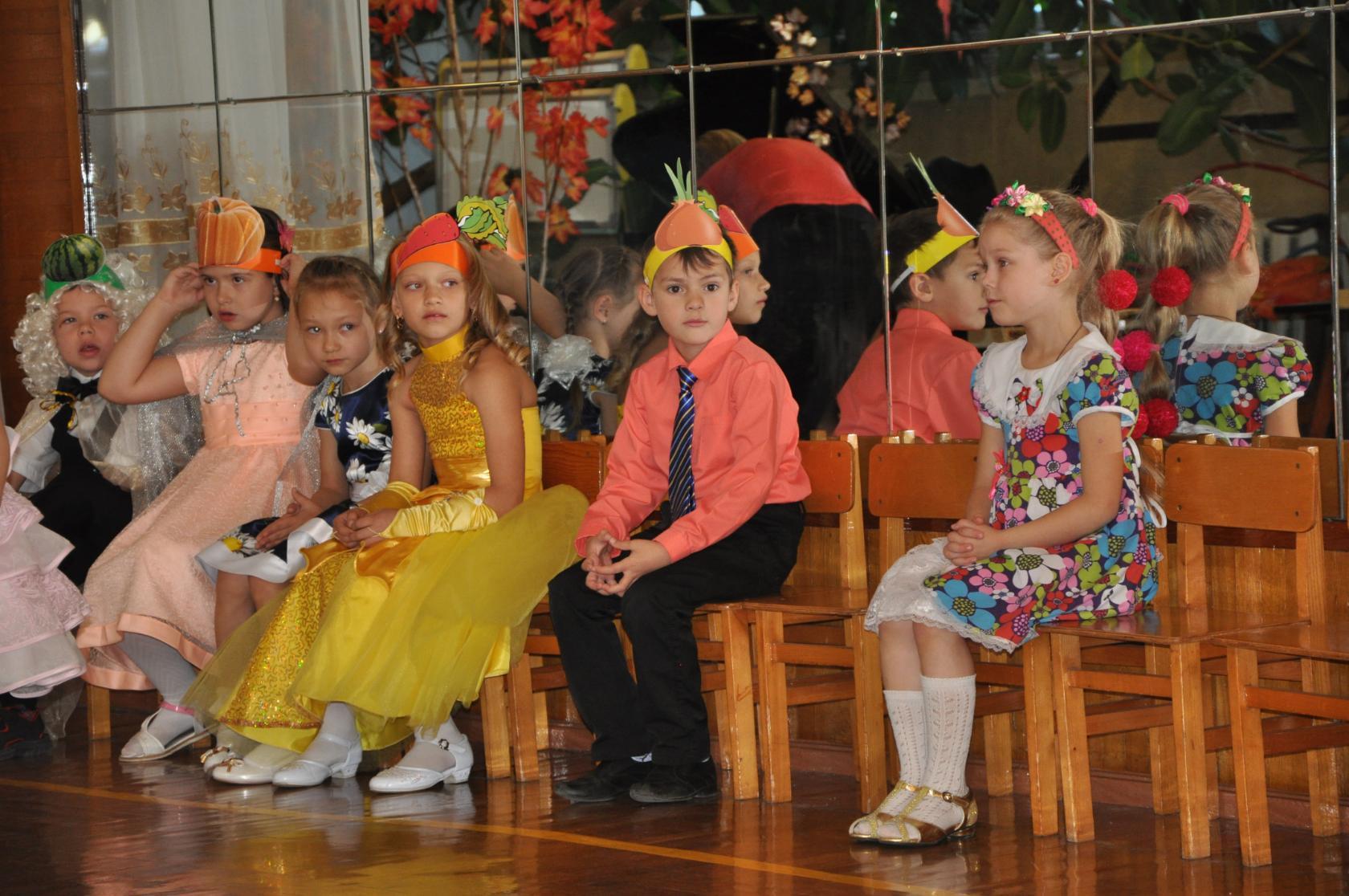 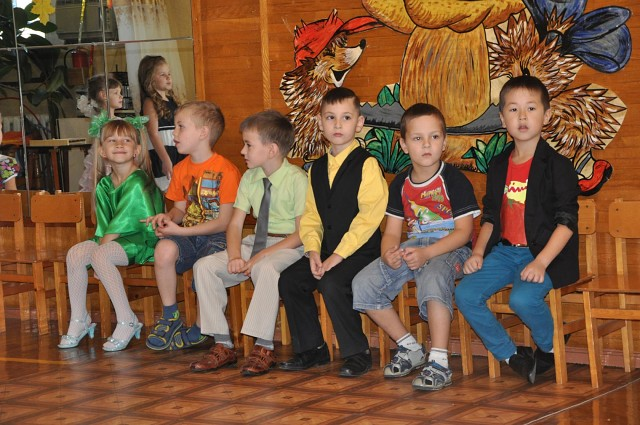 Прошло, пролетело веселое лето
И солнышко мало приносит тепла.
Осень пришла, листва пожелтела,
Прощаться уж с летом настала пора!
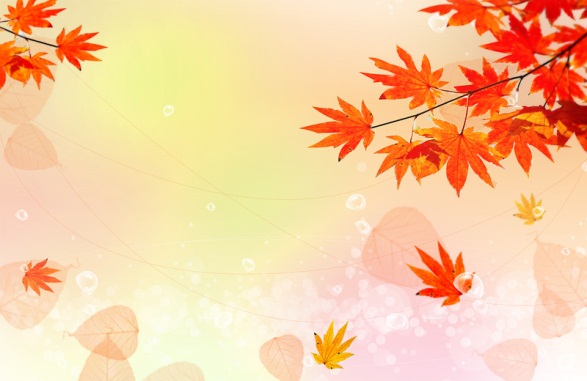 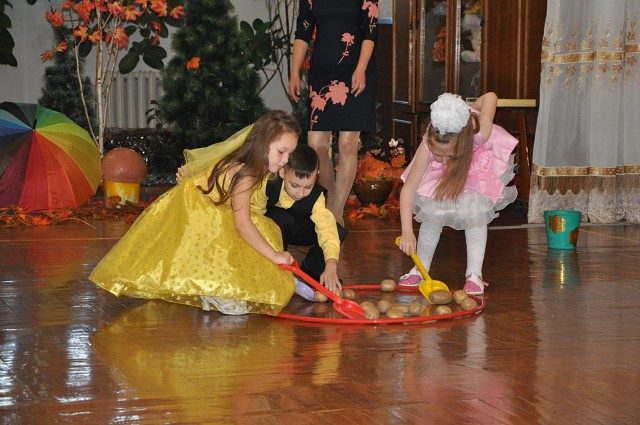 Осень скверы украшаетРазноцветною листвой.Осень кормит урожаемПтиц, зверей и нас с тобой.
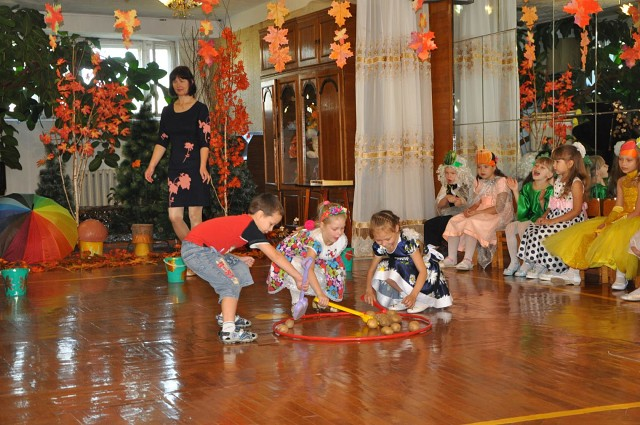 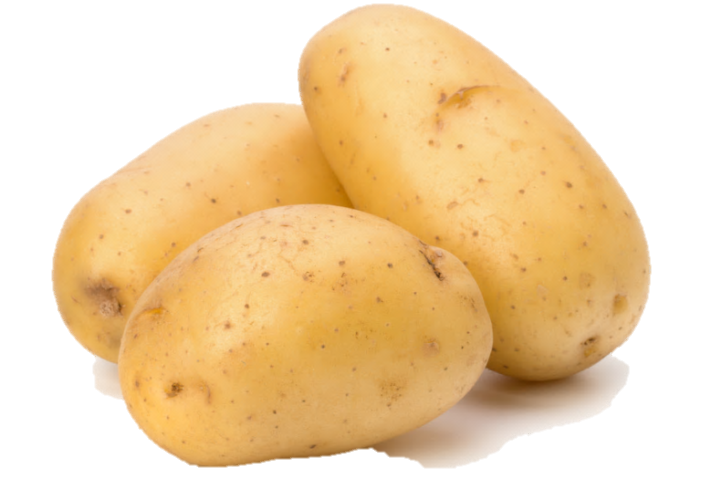 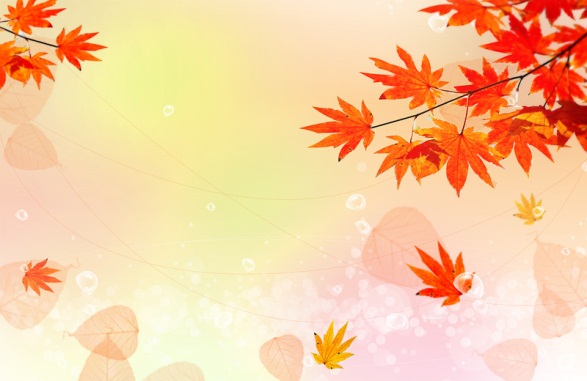 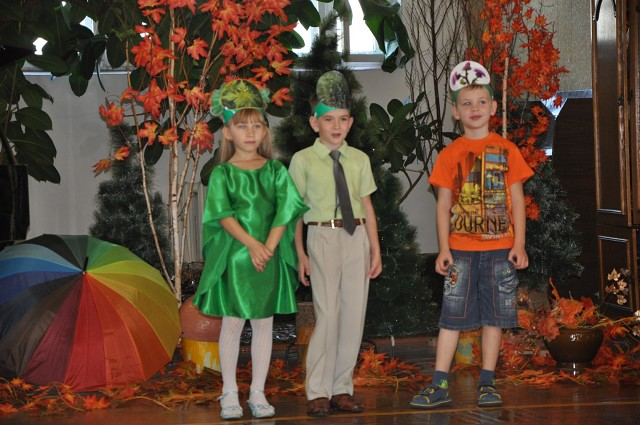 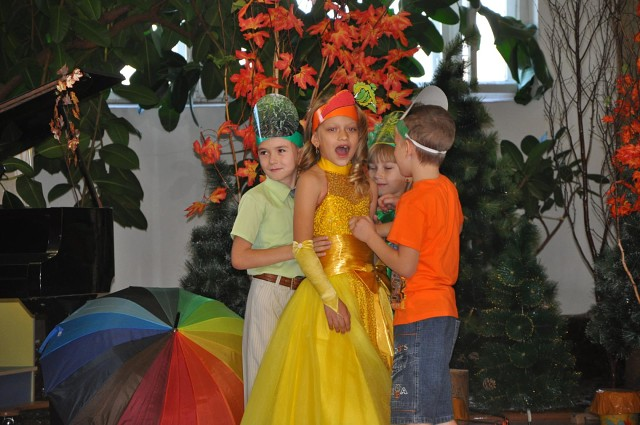 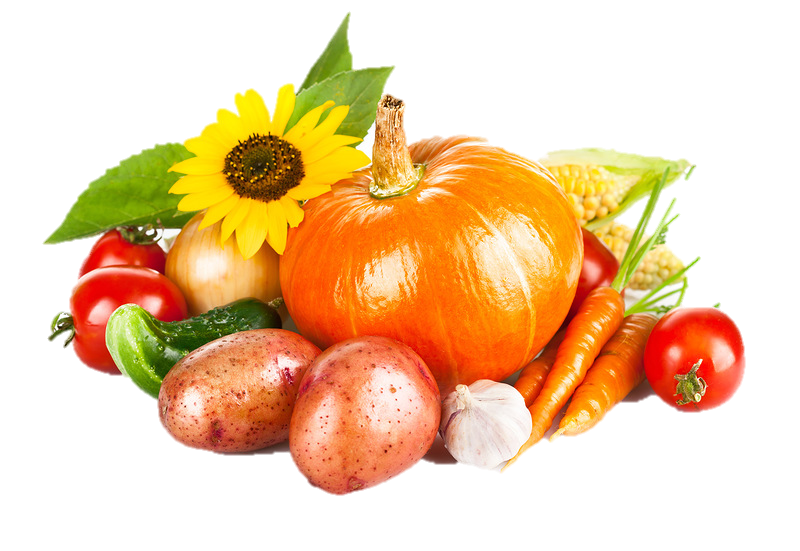 В огороде много гряд:
Тут и репа и салат,
Тут и свекла и горох,
А картофель разве плох?
Наш зеленый огород
Нас прокормит целый год!
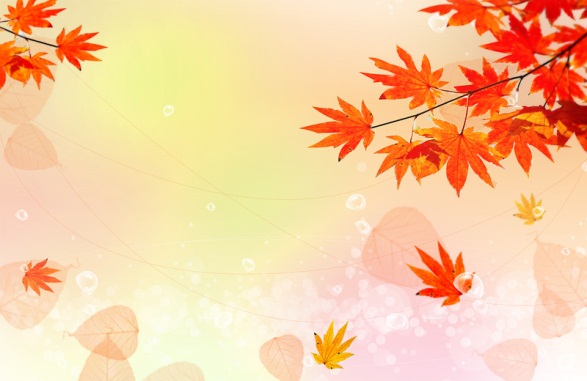 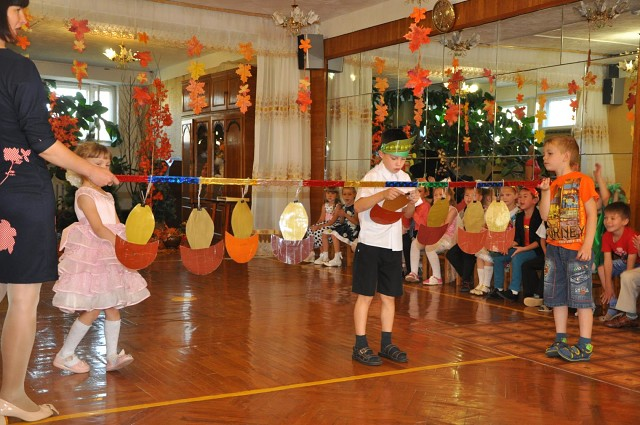 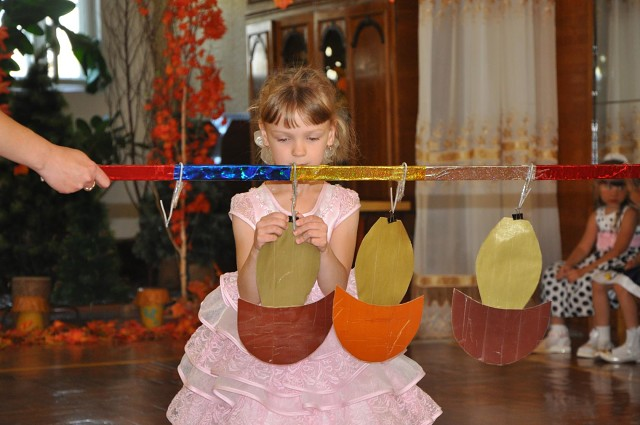 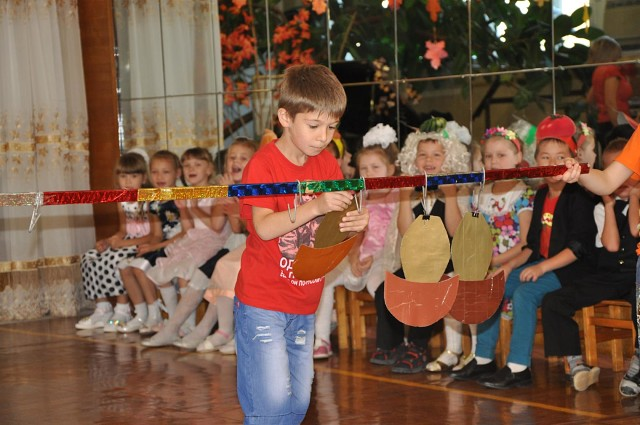 Под березой, под осиной,Он такой всегда красивый.И лисичка, и сморчок,Гриб торчит, как пятачокШляпка, ножка, все мы знаем,Гриб найдем, не потеряем.Мы пожарим, можем посолить,Вкусом маму удивить.
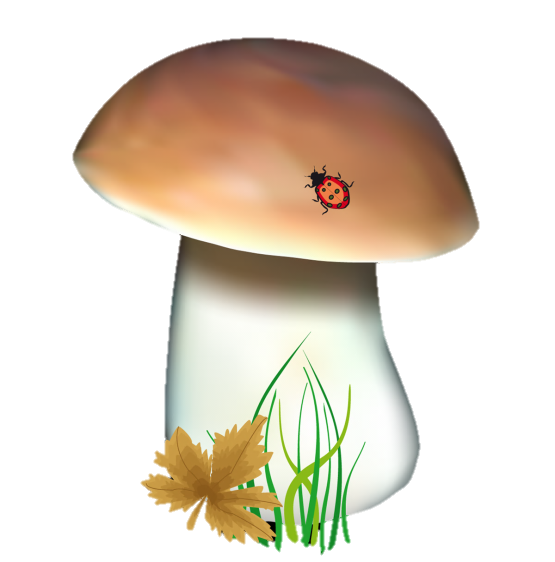 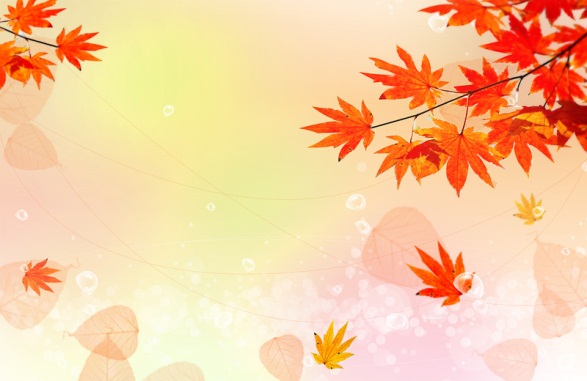 Вот на ветке лист кленовый.
Нынче он совсем как новый!
Весь румяный, золотой.
Ты куда, листок? Постой!
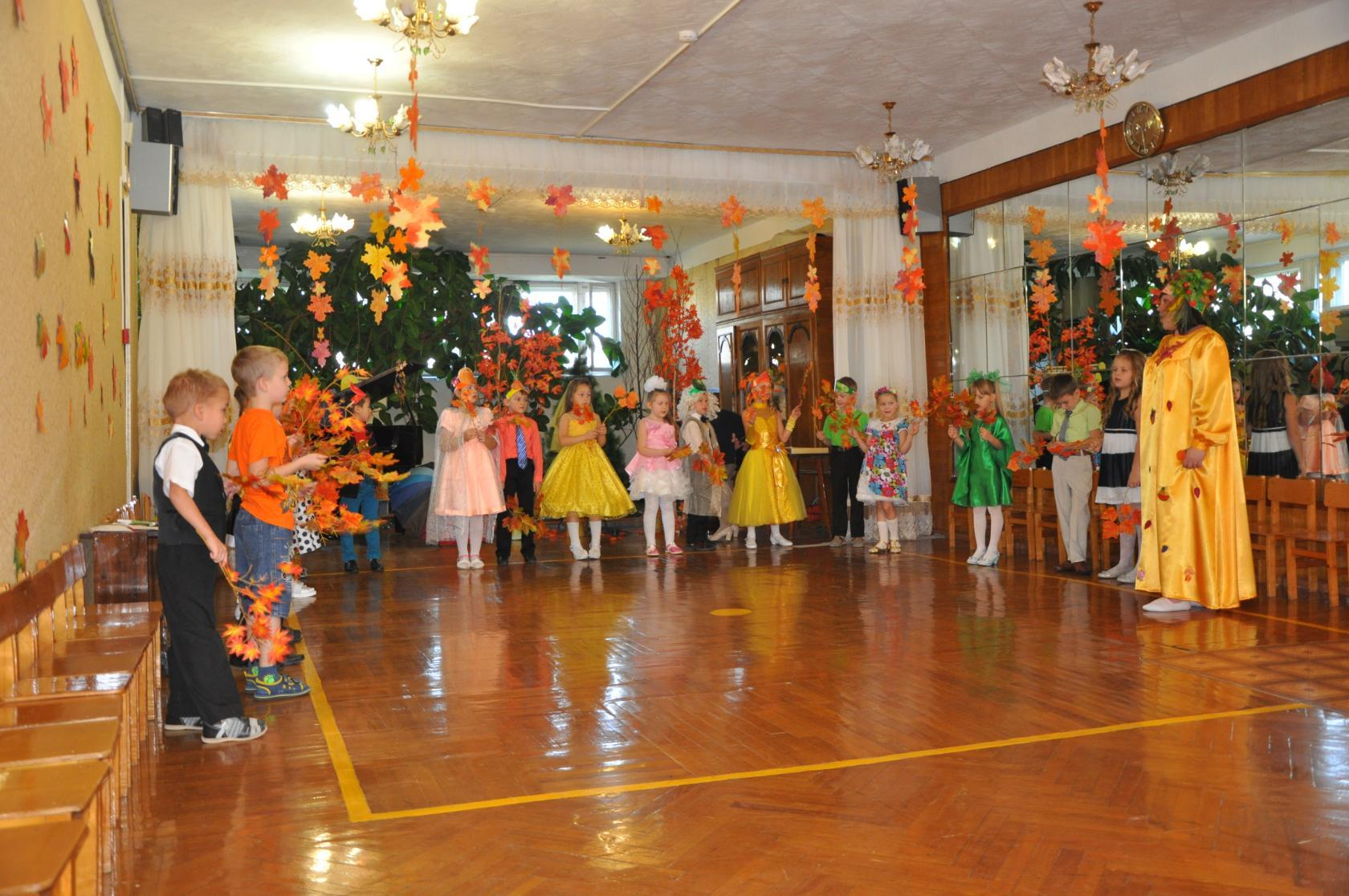 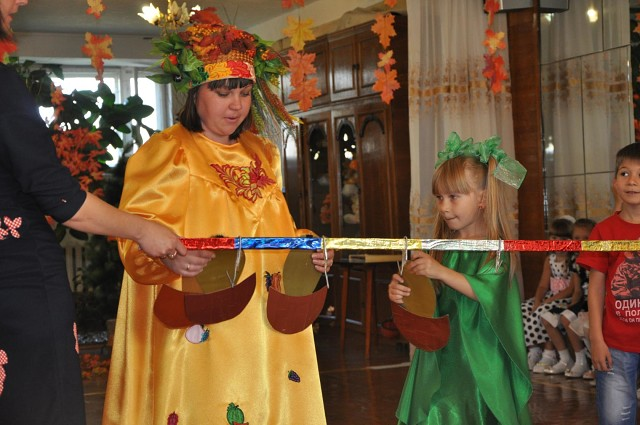 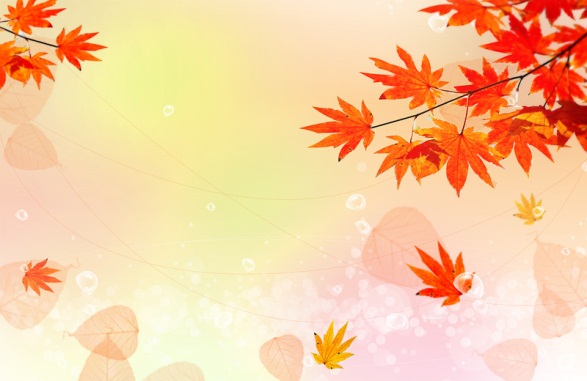 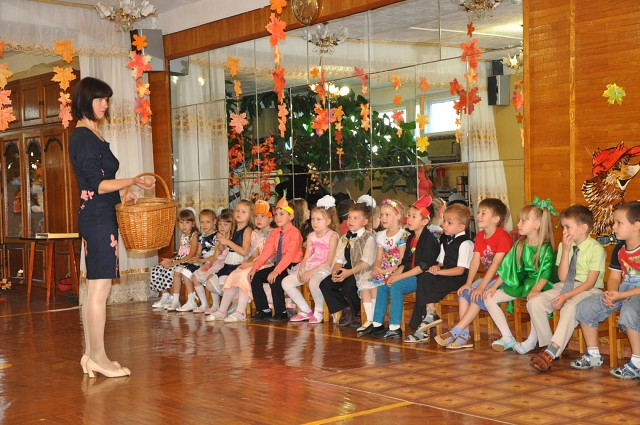 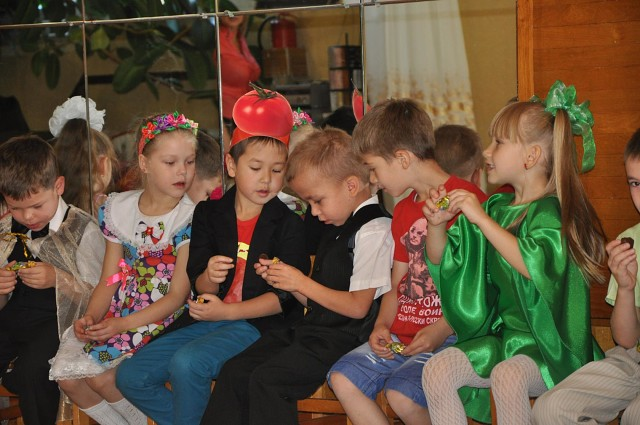 Нельзя нам на свете прожить без чудес,
Они нас повсюду встречают.
Волшебный, осенний и сказочный лес
Нас в гости к себе приглашает.
Закружится ветер под песню дождя,
Листочки нам под ноги бросит.
Такая красивая это пора:
Пришла к нам опять Чудо-Осень.